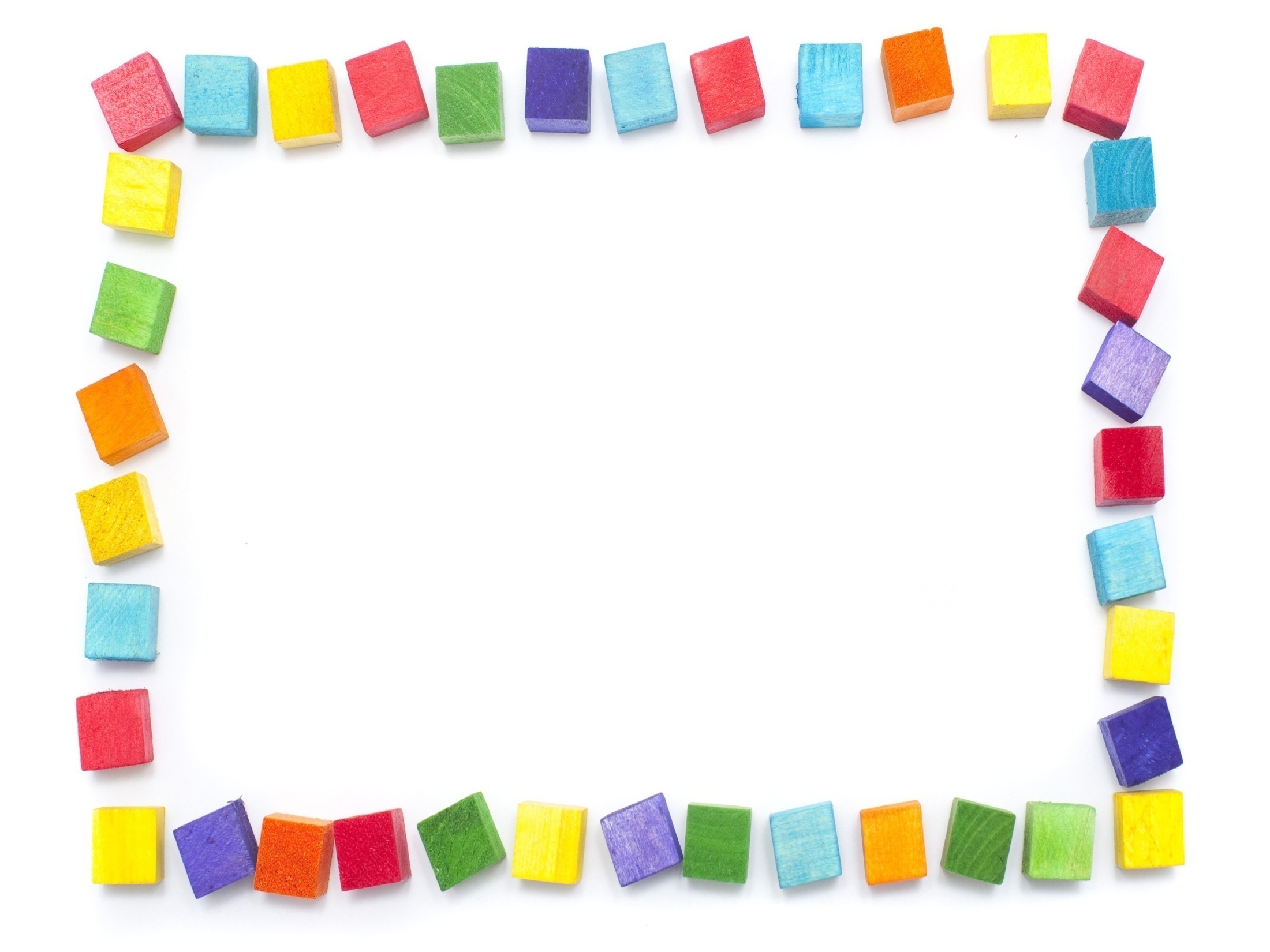 Модель предметной игровой техносреды 
 МБДОУ «Детский сад № 15 «Алёнушка» присмотра и оздоровления»
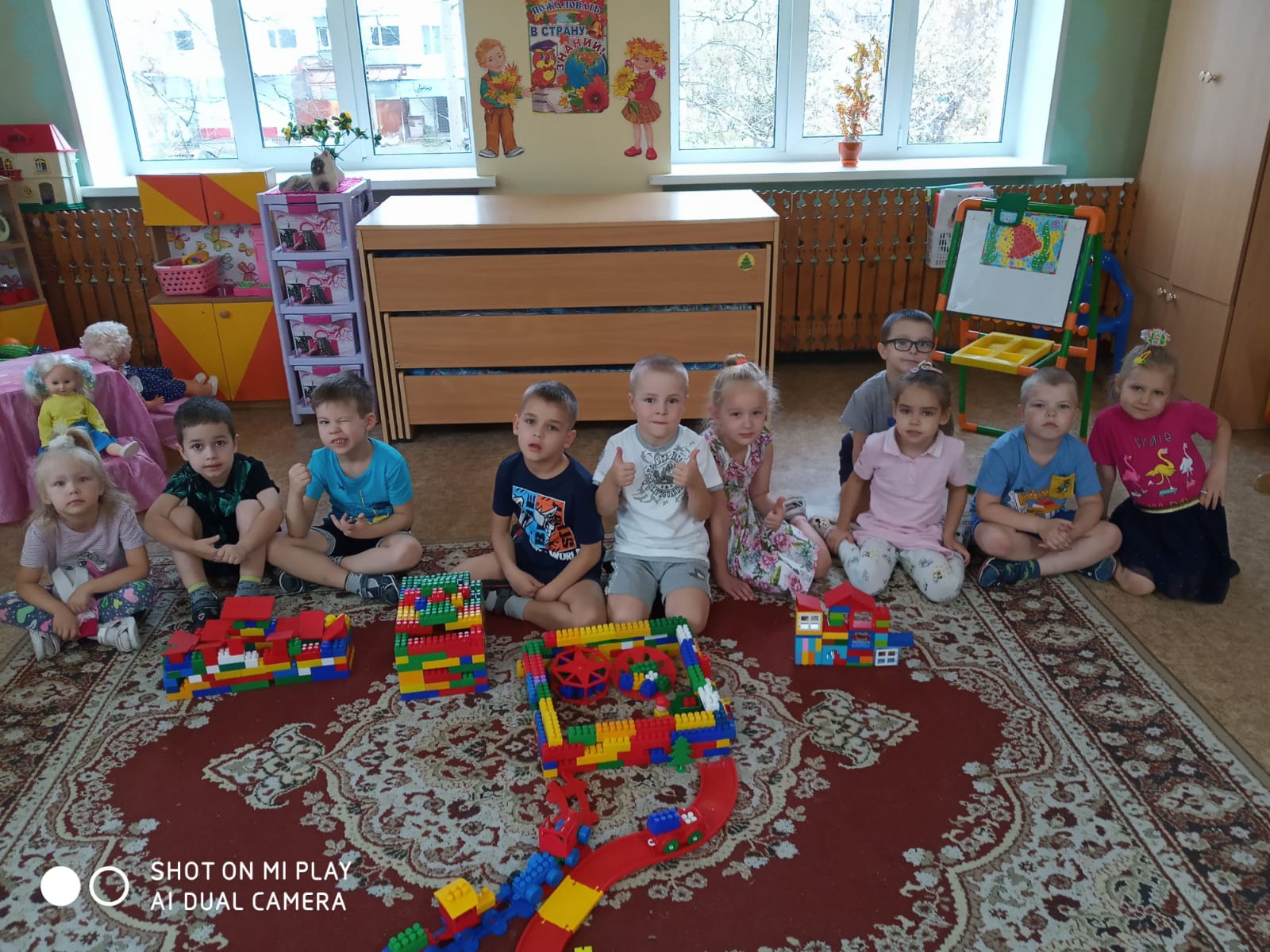 город Лесной, 2022
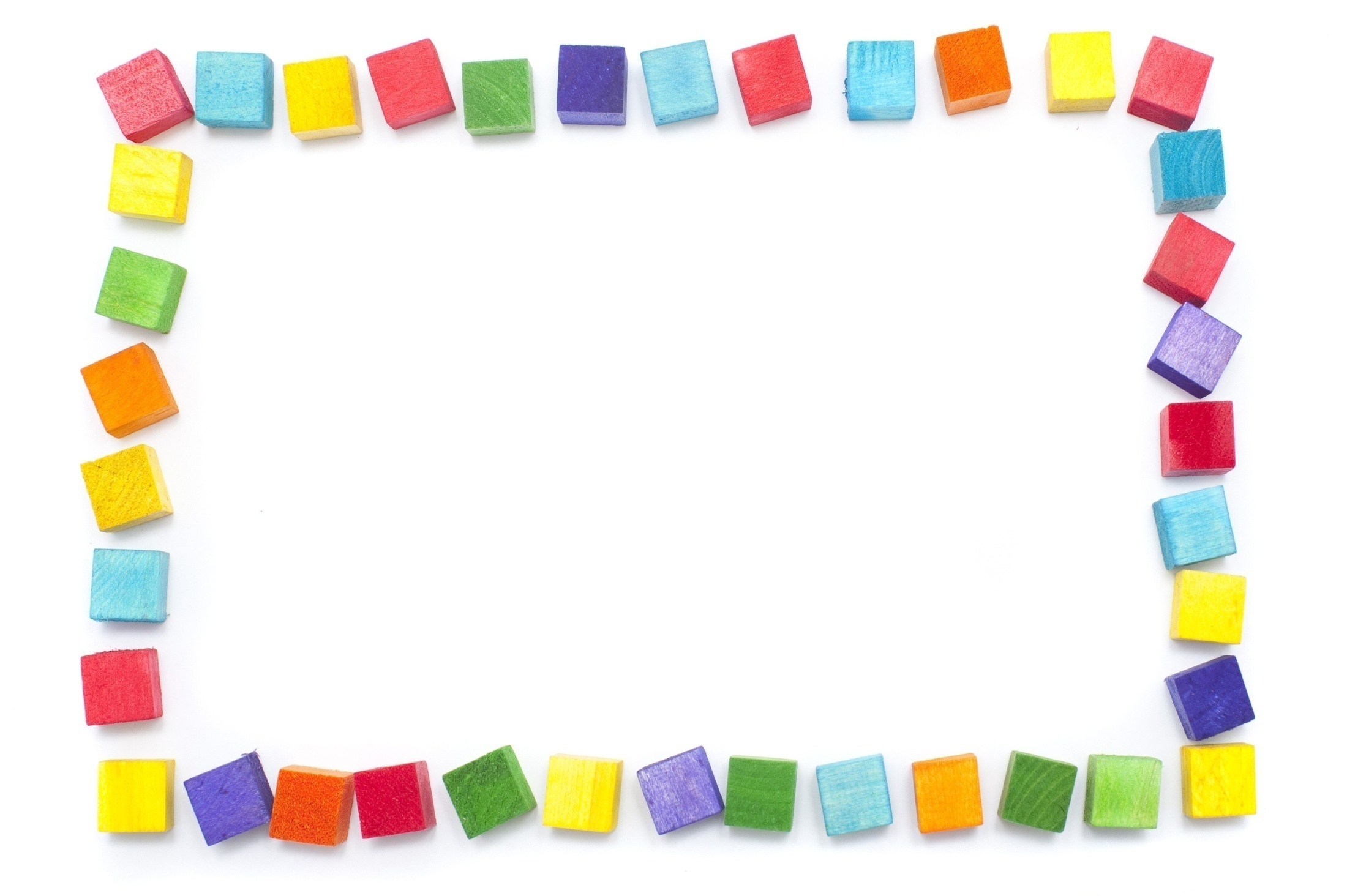 Цель создания техносреды – формирование у дошкольников интереса к научно-техническому творчеству .
Задачи: организовать в образовательном пространстве ДОУ предметную игровую техносреду, адекватную возрастным особенностям и современным требованиям к политехнической подготовке детей (к ее содержанию, материальнотехническому,  организационнометодическому и дидактическому обеспечению).
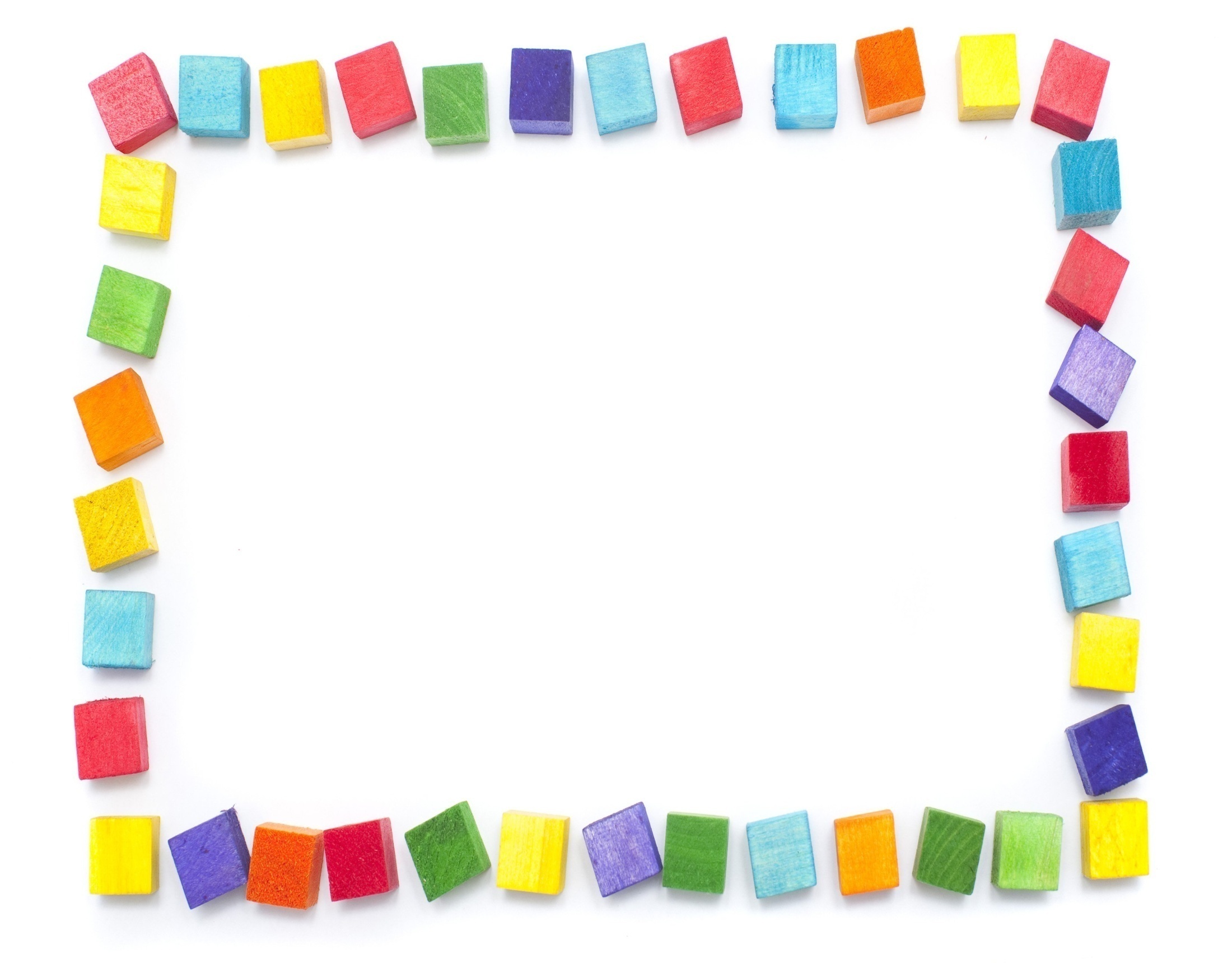 Модель предметно-игровой техносреды в экспериментальных группах 2021-2022
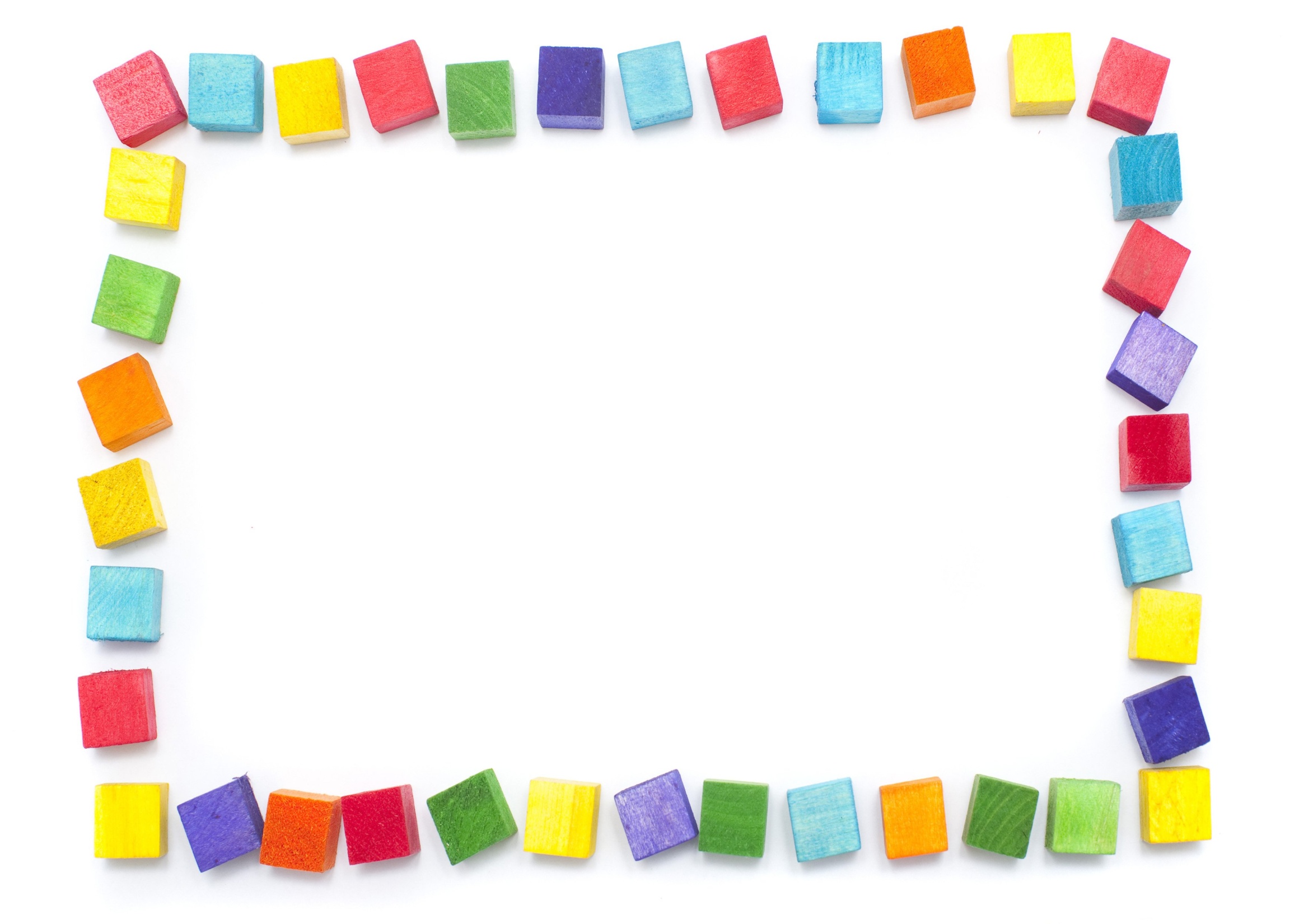 группа № 11 – центр конструирования для среднего возраста
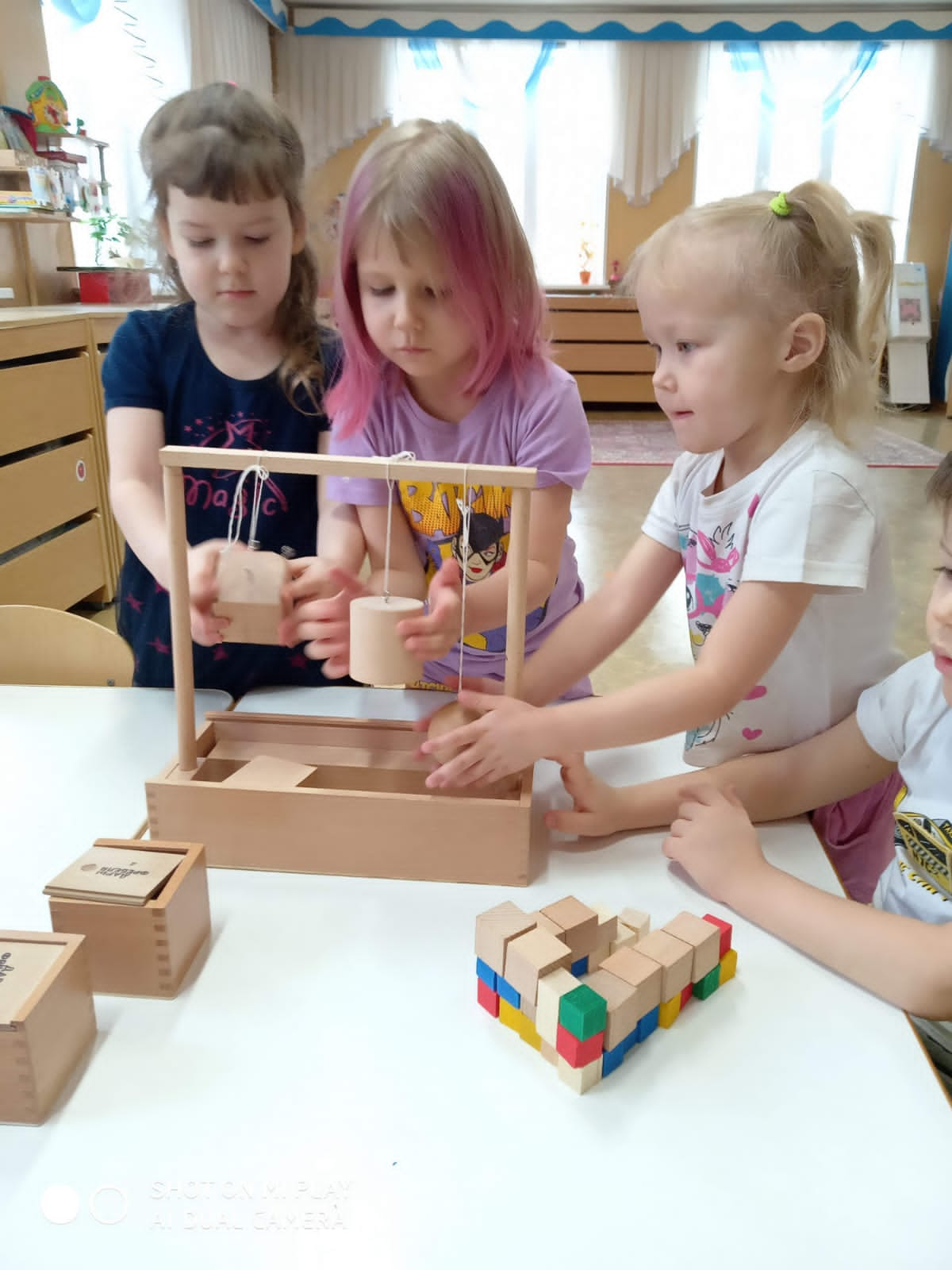 Программа  «Дары Фрёбеля»
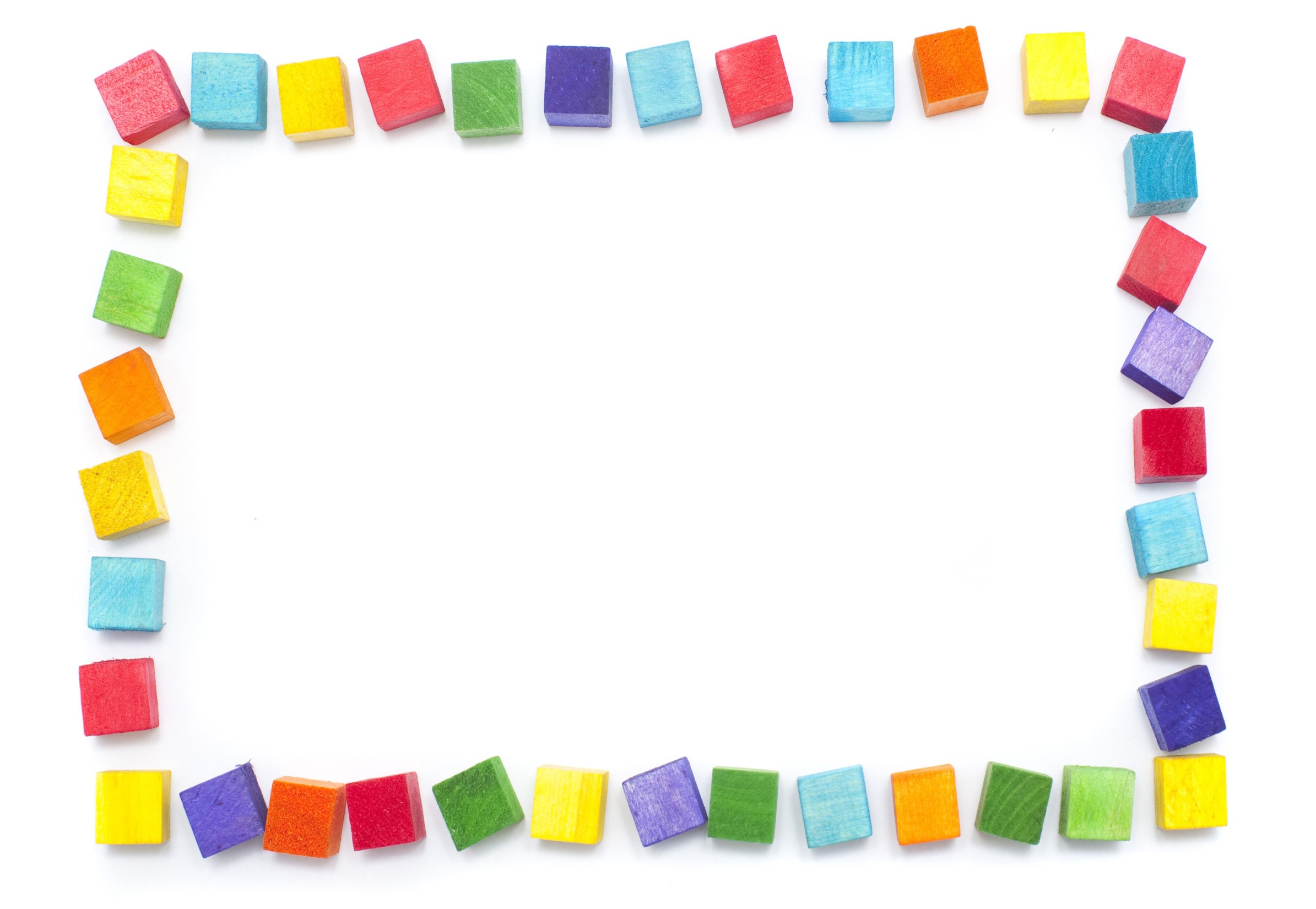 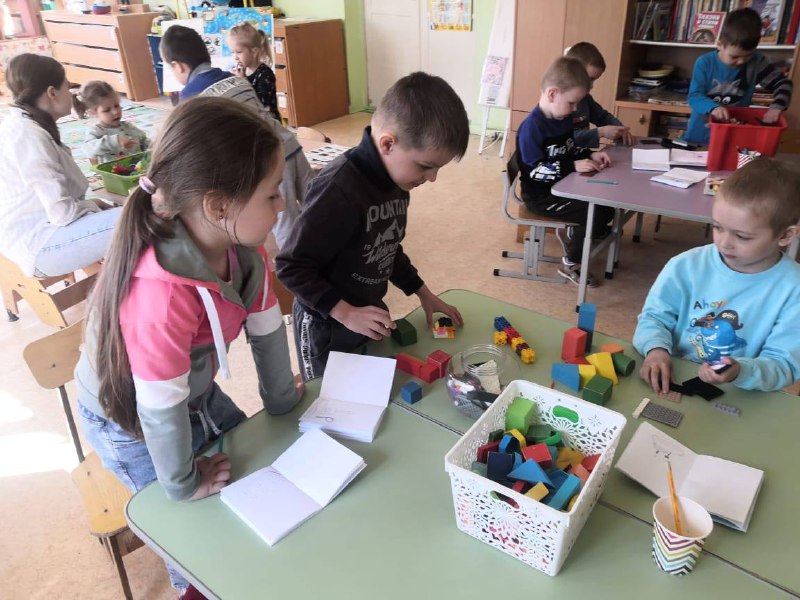 группа № 14 – центр конструирования для старшего возраста
Программа
 «От Фрёбеля до робота: растим будущих инженеров»
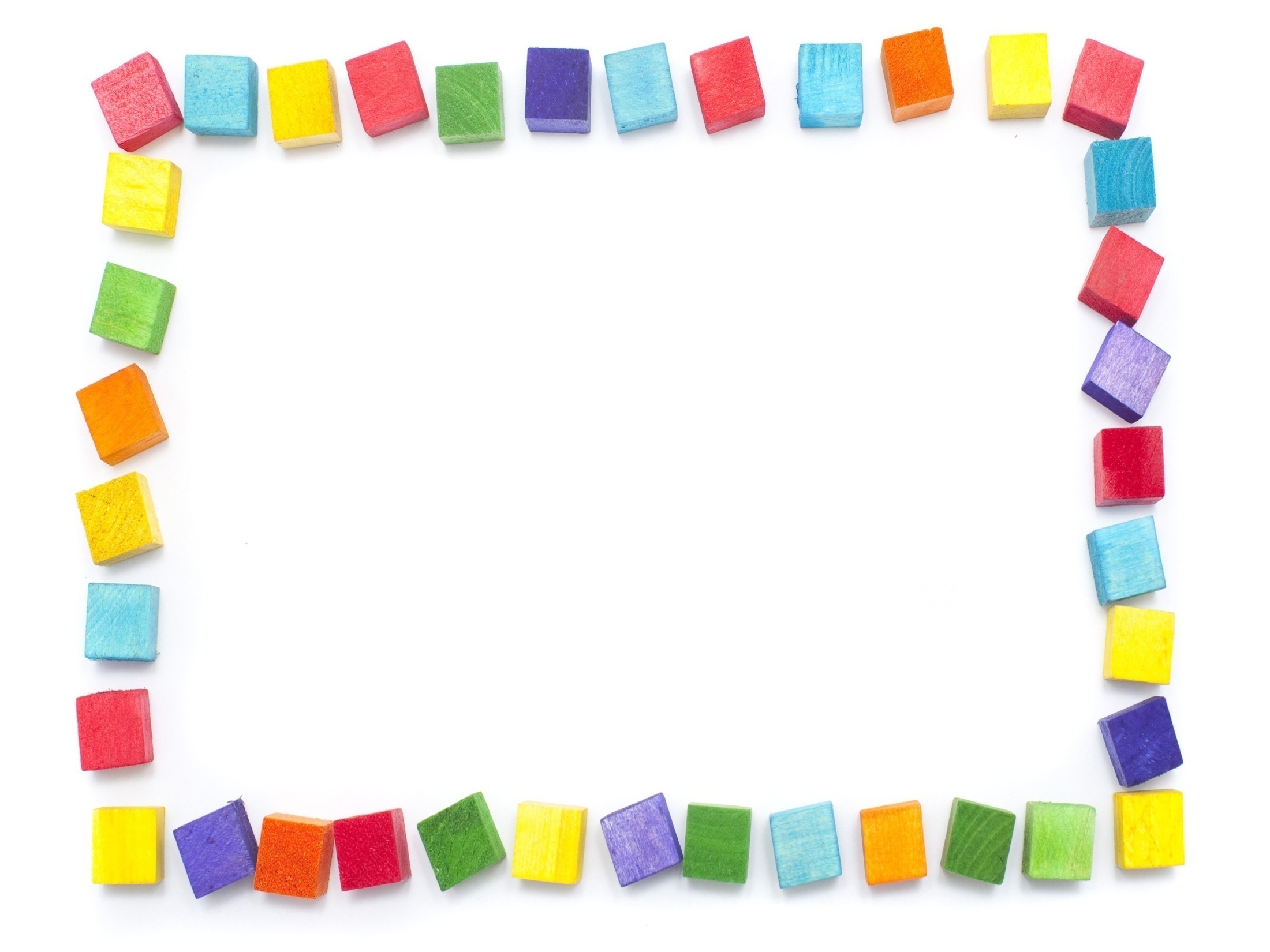 Модель предметной игровой техносреды 
 МБДОУ «Детский сад № 15 «Алёнушка» присмотра и оздоровления»
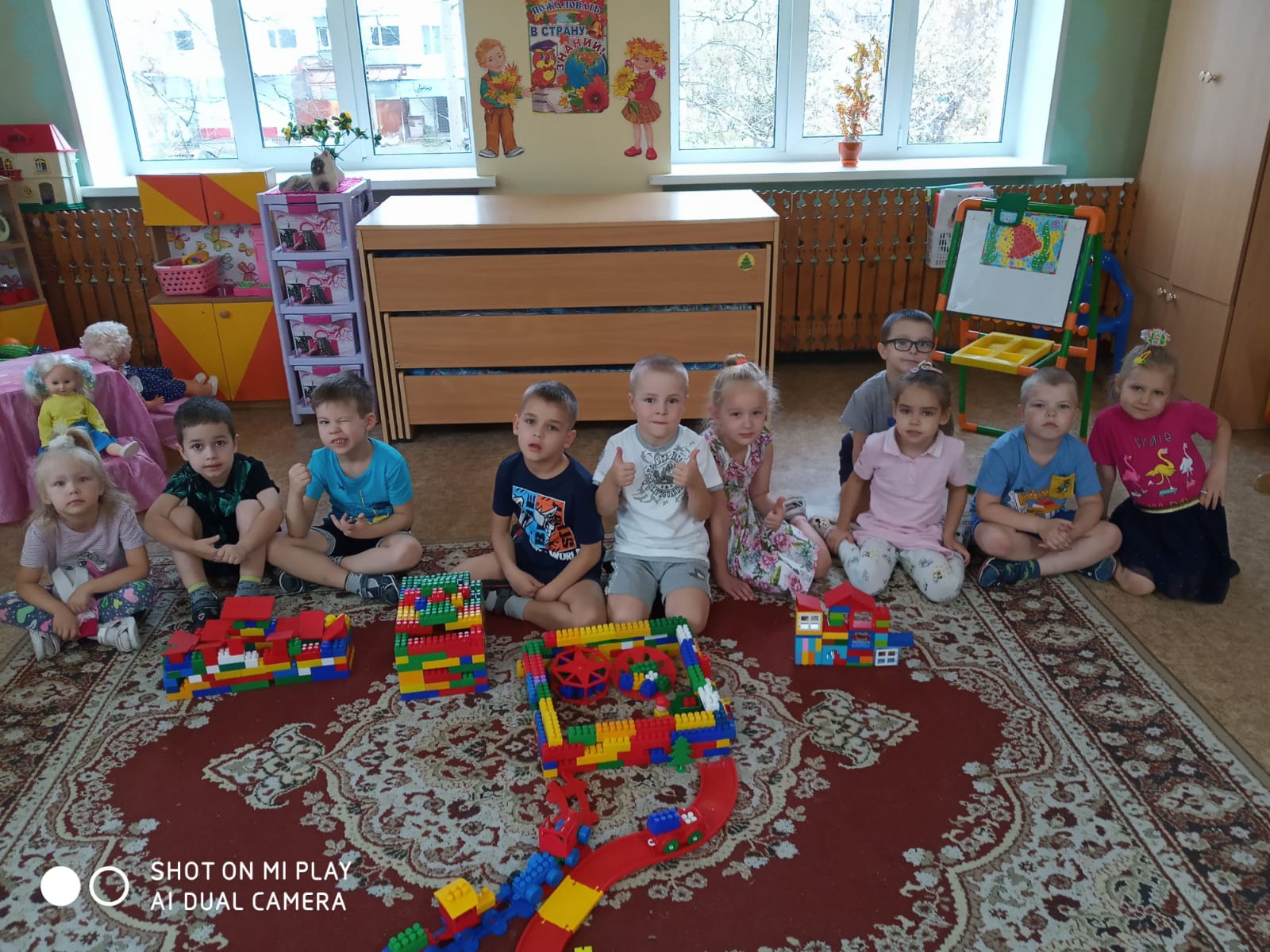 город Лесной, 2022